Mathématiques Cycle 4 Programmes 2016
Les programmes 2016 déclinent le socle commun de connaissances, de compétences et de culture (décret n° 2015-372 du 31-03-2015 - J.O. du 2-04-2015, BO du 23-04-2015)

Structure du socle : 5 domaines 
Domaine 1 : les langages pour penser et communiquer
- Comprendre, s'exprimer en utilisant la langue française à l'oral et à l'écrit 
- Comprendre, s'exprimer en utilisant une langue étrangère et, le cas échéant, une langue régionale
- Comprendre, s'exprimer en utilisant les langages mathématiques, scientifiques et informatiques 
- Comprendre, s'exprimer en utilisant les langages des arts et du corps 
Domaine 2 : les méthodes et outils pour apprendre 
Domaine 3 : la formation de la personne et du citoyen 
Domaine 4 : les systèmes naturels et les systèmes techniques
Domaine 5 : les représentations du monde et l’activité humaine
TEMPS 1Structure du programmeLes compétences mathématiques
Structure des programmes
Volet 1 : spécificités du cycle

 Volet 2 : contributions essentielles des différents enseignements au socle commun

 Volet 3 : programme de chaque enseignement 

 Grandes orientations
 Compétences travaillées
 Déclinaison par thèmes
Explicitation
Attendus de fin de cycle
Connaissance et compétences associées
Exemples de situations, d’activités et de ressources
Repères de progressivité
 Lien avec les autres enseignements
Grandes orientations de l’enseignement des mathématiques au cycle 4
Ancrage dans les cinq domaines du socle
 Quatre thèmes classiques: nombres et calculs-organisation et gestion de données, fonctions-grandeurs et mesures-espace et géométrie 
 Un cinquième thème: algorithmique et programmation
 Développement des six compétences majeures des mathématiques, dans la continuité du cycle 3
 Résolution de problèmes :apprentissage et évaluation.
 Objectif essentiel: La formation au raisonnement / l’initiation à la démonstration
[Speaker Notes: le raisonnement doit prendre appui sur des situations variées. Les pratiques d’investigation peuvent s’appuyer sur des manipulations ou des recherches papier/crayon ou sur l’usage d’outils numériques. Pas trop d’exigences concernant le formalisme.

le raisonnement doit prendre appui sur des situations variées. Les pratiques d’investigation peuvent s’appuyer sur des manipulations ou des recherches papier/crayon ou sur l’usage d’outils numériques. Pas trop d’exigences concernant le formalisme.

le raisonnement doit prendre appui sur des situations variées. Les pratiques d’investigation peuvent s’appuyer sur des manipulations ou des recherches papier/crayon ou sur l’usage d’outils numériques. Pas trop d’exigences concernant le formalisme.]
Nombres et calculs
Utiliser des nombres
 Introduire de nouveaux nombres ( nombres relatifs, nombres rationnels, racines carrées)
 Construire le sens, la cohérence
[Speaker Notes: L’extension des procédures de calcul aux nombres rationnels et l’introduction du calcul littéral doivent s’appuyer sur des situations permettant de construire le sens des nombres et des opérations.]
Espace et géométrie
Passage à une géométrie dont la validation s’appuie sur le raisonnement et l’argumentation.(objectif majeur du cycle 4)
 En fin de cycle, étude de nouvelles transformations géométriques à travers des activités de description et de construction. Pas de formalisme (ni définition, ni propriétés à retenir)
[Speaker Notes: L’extension des procédures de calcul aux nombres rationnels et l’introduction du calcul littéral doivent s’appuyer sur des situations permettant de construire le sens des nombres et des opérations.]
Algorithmique et programmation
Objectifs
 acquérir des méthodes
Construire la pensée algorithmique

 Modalités
Pédagogie de projet
Réalisation de productions
[Speaker Notes: L’extension des procédures de calcul aux nombres rationnels et l’introduction du calcul littéral doivent s’appuyer sur des situations permettant de construire le sens des nombres et des opérations.]
Les six compétences
Chercher, modéliser, représenter, raisonner, calculer, communiquer

 Ce sont les mêmes du cycle 2 au lycée.

 Elles opérationnalisent l’activité mathématique, 
 Les apprentissages sont conçus pour rendre tous les élèves progressivement capables de les mobiliser de façon autonome et de leur propre initiative dans des tâches riches.
[Speaker Notes: L’extension des procédures de calcul aux nombres rationnels et l’introduction du calcul littéral doivent s’appuyer sur des situations permettant de construire le sens des nombres et des opérations.]
Travail en atelier (1)
Identifier quelles sont les compétences que peuvent développer les élèves dans le traitement de cette situation.
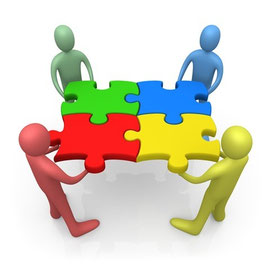 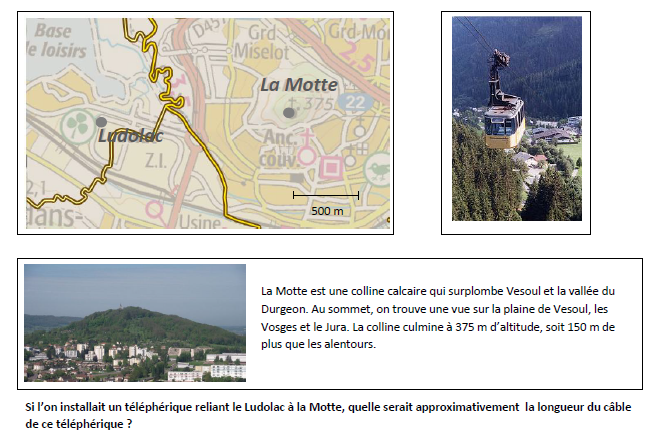 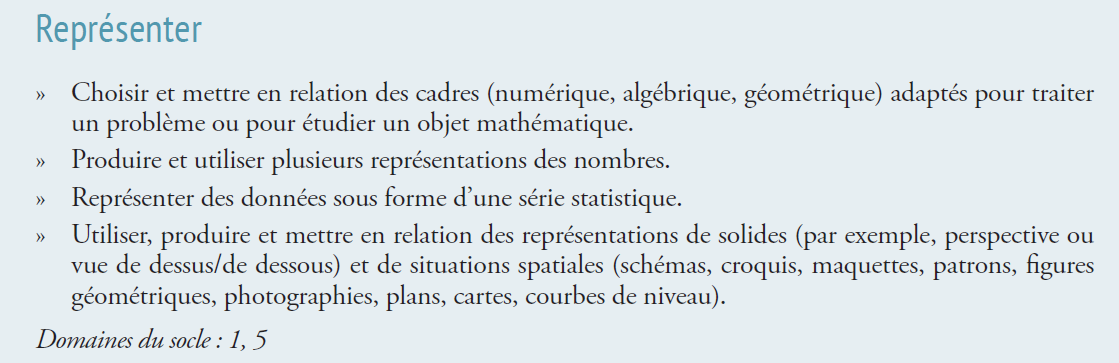 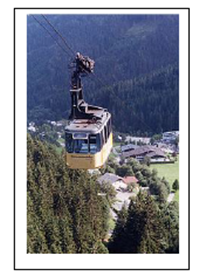 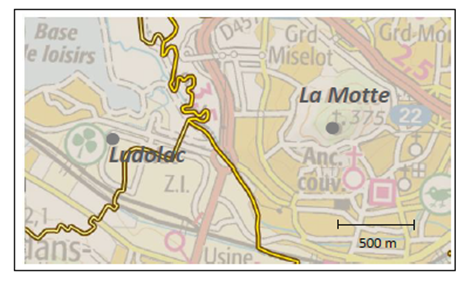 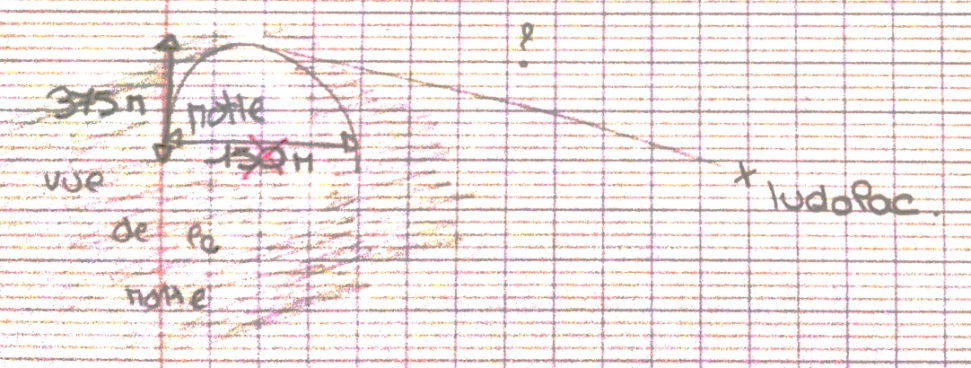 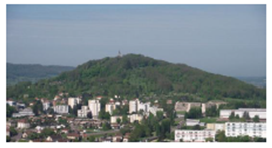 R
E
P
R
É
S
E
N
T
E
R
c’est aussi….
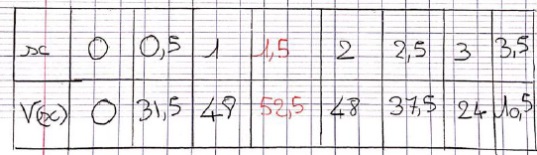 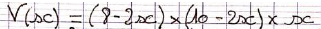 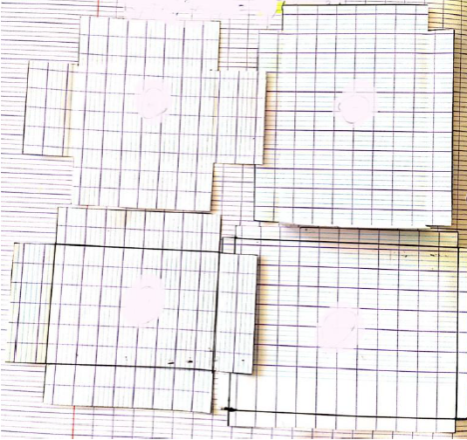 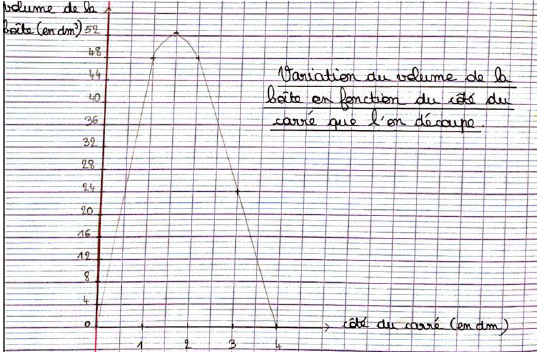 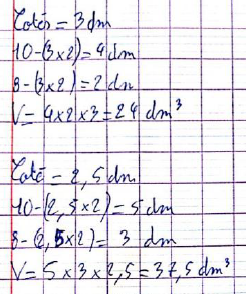 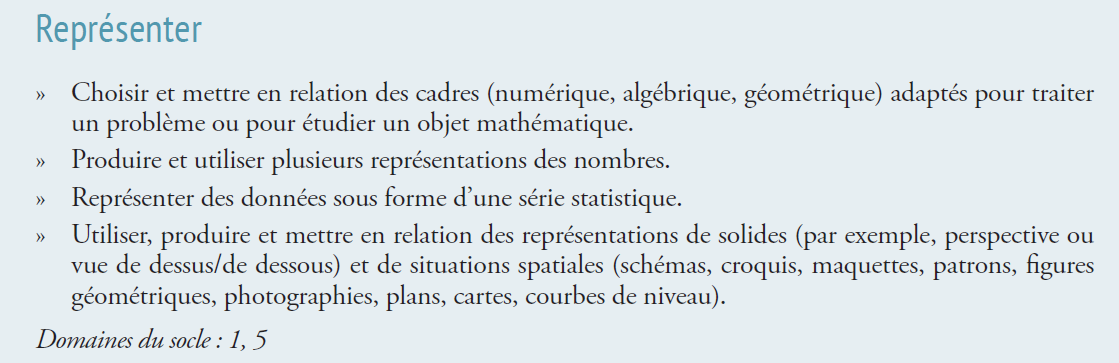 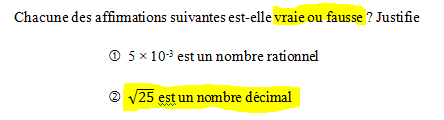 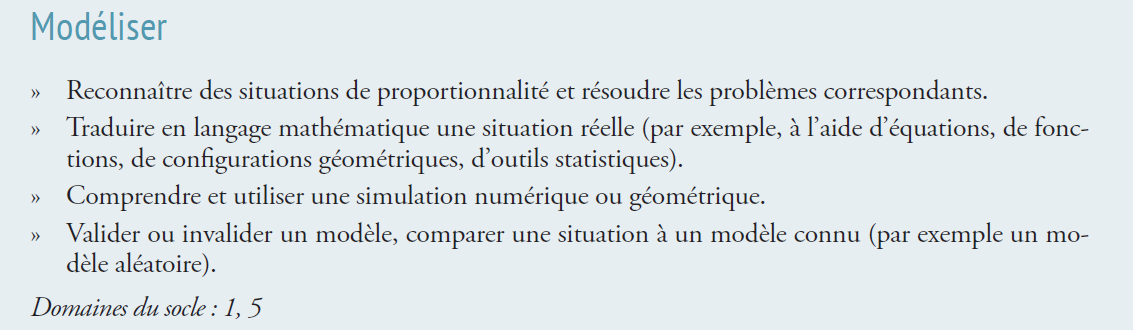 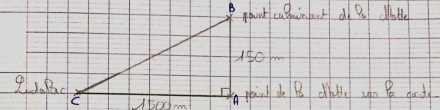 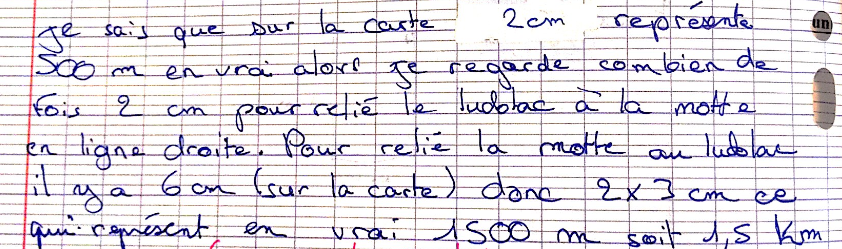 La fleur des compétences (Niss)
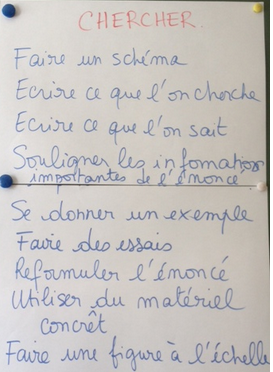 C
H
E
R
C
H
E
R
[Speaker Notes: Idées proposées par les élèves, en situation, au cours de la recherche d’un problème, et complétée ensuite lors de la résolution d’autres problèmes (affiche dans la classe).]
M
O
D
É
L
I
S
E
R
Les compétences en formation
L'élève engagé dans la scolarité apprend à réfléchir, à mobiliser des connaissances, à choisir des démarches et des procédures adaptées, pour penser, résoudre un problème, réaliser une tâche complexe ou un projet, en particulier dans une situation nouvelle ou inattendue. Les enseignants définissent les modalités les plus pertinentes pour parvenir à ces objectifs en suscitant l'intérêt des élèves, et centrent leurs activités ainsi que les pratiques des enfants et des adolescents sur de véritables enjeux intellectuels, riches de sens et de progrès. Le socle commun identifie les connaissances et compétences qui doivent être acquises à l'issue de la scolarité obligatoire. 

Extrait  du socle commun de compétences, de connaissances et de culture
Les compétences en formation
Une compétence est l'aptitude à mobiliser ses ressources (connaissances, capacités, attitudes) pour accomplir une tâche ou faire face à une situation complexe ou inédite.


Extrait  du socle commun de compétences, de connaissances et de culture
Une compétence est un savoir opérationnel et non un savoir encyclopédique. C’est un savoir en action.
Les élèves doivent être rendus capables progressivement d’expliciter ces compétences.
Les six compétences décrivent ce que signifie « faire des mathématiques » et permettent un travail réflexif des élèves sur leur activité mathématique et le développement de leur autonomie.
Les situations proposées en classe permettent de façon équilibrée le développement de ces six compétences.
Un étayage adapté est mis en place par le professeur.
[Speaker Notes: Rappeler ce qu’on entend par « étayage adapté ».]
TEMPS 2Progression de cycle
Les attendus de fin de cycle Nombres et calculs
Utiliser les nombres pour comparer, calculer et résoudre des problèmes

 Comprendre et utiliser les notions de divisibilité et de nombres premiers

 Utiliser le calcul littéral
Les attendus de fin de cycleOrganisation et gestion de données, fonctions
Interpréter, représenter et traiter des données

 Comprendre et utiliser des notions élémentaires de probabilité

 Comprendre et utiliser la notion de fonction
Les attendus de fin de cycleGrandeurs et mesures
Calculer avec des grandeurs mesurables; exprimer les résultats dans les unités adaptées

 Comprendre l’effet de quelques transformations sur des grandeurs géométriques
Les attendus de fin de cycleEspace et géométrie
Représenter l’espace

 Utiliser les notions de géométrie plane pour démontrer
Les attendus de fin de cycleAlgorithmique et programmation
Écrire, mettre au point et exécuter un programme simple.
Connaissances et compétences associées
Elles déclinent les attendus de fin de cycle
 Ce qui est visé est leur mobilisation de manière combinée dans des tâches riches et  porteuses de sens
 Elles constituent  un support de travail qui n’est ni une chronologie ni une progression : chaque élément doit être travaillé dès le début du cycle et enrichi progressivement, en tenant compte des repères de progressivité
Connaissances et compétences associées
Cette déclinaison ne reflète pas la cohésion des apprentissages mais privilégie les capacités et connaissances qui sont nécessairement mobilisées dans toute activité mathématique portant sur le thème donné.

 Pour construire les apprentissages et évaluer les acquis, on peut être amené à travailler ces capacités de manière isolée. Ce travail ne doit pas être un préambule qui conditionne le traitement d’autres tâches, ni la finalité des apprentissages et de l’évaluation. Il sert à installer dans la durée des automatismes qui permettent de libérer des ressources pour faciliter la résolution de tâches plus riches.
[Speaker Notes: Rappeler ce qu’est un automatisme]
Les exemples de situations, d’activités et de ressources pour l’élève
Pistes pour la mise en œuvre de l’enseignement


 Ni passages obligés ni limites du programme
Travail en atelier (2)
Comment concilier le parcours d’apprentissage de chaque élève et la progression de l’enseignant ?
Dans vos pratiques actuelles en termes de progression, identifier ce qui peut être exploitable dans le cadre d’une progression de cycle et ce qui nécessite d’évoluer.
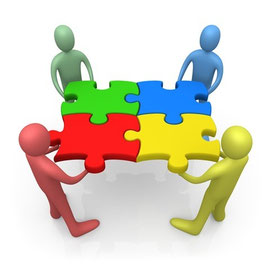 Repères de progressivité
Indications sur
 La chronologie des apprentissages
 L’année à partir de laquelle une notion peut être étudiée
 Les éléments à prendre en compte dans l’enrichissement progressif des apprentissages liés aux notions ou aux compétences travaillées
 Le niveau de complexité  et les types des problèmes proposés

Ils ne déclinent pas l’étude du programme par année.
[Speaker Notes: Dans le cadre de la différenciation, il est possible de proposer des activités qui permettent d’aller au-delà des repères de progressivité identifiés pour chaque niveau, avec certains élèves, sans viser la formalisation d’ éventuels  nouveaux savoirs.
Des repères de progressivité sont indiqués pour chaque thème Ces repères ne déclinent pas l’étude du programme par année mais donnent des indications qui peuvent porter :
sur la chronologie des apprentissages, 
sur l’année à partir de laquelle une notion peut être étudiée, 
sur les éléments à prendre en compte dans l’enrichissement progressif des apprentissages liés aux notions ou aux compétences travaillées,
sur le niveau de complexité  et les types des problèmes proposés.
 Dans le cadre de la différenciation, il est possible de proposer des activités qui permettent d’aller au-delà des repères de progressivité identifiés pour chaque niveau, avec certains élèves, sans viser la formalisation d’ éventuels  nouveaux savoirs.]
Les programmes sont écrits en termes d’acquis des élèves 
« ce que l’élève doit avoir appris ».

 La progression de l’enseignant s’adapte à la progression des apprentissages de chaque élève. Et non l’inverse !

Une progression de cycle ne se construit pas en faisant 
un découpage par année…
Quelques pistes…..
progression commune (ce qui ne signifie pas nécessairement que tous les professeurs de l’établissement font la même chose en même temps)
 travailler tous les attendus dès le début du cycle 
 prendre en compte les repères de progressivité : travailler par paliers pour concilier progression élève/progression enseignants
 enrichissement progressif sur le cycle 
 chaque thème est travaillé sur chaque période (15 périodes sur le cycle)
Quelques pistes…..
organiser le travail dans la durée : idée d’anticipation ou d’approche, de réinvestissement régulier 
 pas de révision, pas de remédiation… on continue à construire  en prenant en compte les élèves tels qu’ils sont
 diagnostic nécessaire des acquis des élèves 
 travaux rituels à penser aussi dans la durée une progression en activités mentales ou en exercices rituels visant le développement d’automatismes 
 quelle place pour les compétences et les connaissances associées ?
Quelques pistes…..
formalisation progressive 
 Progression flexible : à adapter selon ce qui se passe dans la classe.
 lien avec EPI
 lien avec AP 
 Évaluation : pas les mêmes évaluations pour tout le monde en même temps
Travail en établissement
Choisir un thème ou un attendu de fin de cycle et construire une progression des apprentissages.

La production de ce travail sera déposée sur Viaeduc
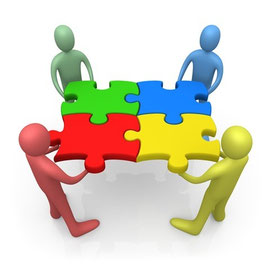 TEMPS 3Algorithmique
Algorithme/Programme
Un algorithme est un enchaînement séquentiel d’instructions dont l’application permet de résoudre un problème en un nombre fini d’opérations 

Un programme est l’implémentation d’un algorithme avec un langage particulier
Le labyrinthe
Qu’avez-vous appris en réalisant la tâche demandée? 

De quoi auriez-vous besoin pour progresser encore?
Atelier Scratch
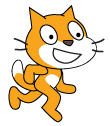 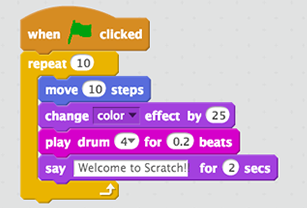 Exploitation de la situation
Quelles compétences mathématiques ont  été développées dans la réalisation de cette activité ?

Quelles capacités de la partie du programme relative à l’algorithmique  sont mises en jeu?

Quelles structures ont été utilisées?
Quels gestes professionnels l’enseignant utilise - t- il lorsqu’il propose des situations d’enseignement en algorithmique? 

Quelles stratégies spécifiques doit-il mettre en œuvre ?
Les moments clés de l’apprentissage de l’algorithmique et de la programmation
Comprendre un programme

 Enrichir/modifier un programme

 Débugger un programme

 Créer un programme
Pistes  de différenciation
Travailler en binôme

 Suivre le tutoriel « programmer un jeu d’enfant »

 Créer un carré avec scratch

 …
Étayage
Les cartes « scratch »

 Aide entre pairs

 Ressources en ligne

 …
Évaluation - autoévaluation
Faire tester le programme par un autre

 Corriger son programme par essais

 …
Prise d’initiative et autonomie
Amélioration du jeu

 Introduction d’un compteur

 …